`
성환재박사와 함께하는 
상처받은마음 치유프로그램 안내
상처와 고통
자기이해
자기개방+수용+공감
표현
상처받은 마음으로 고통과 억울함을 해결하여 
   행복한 생활을 원하는 분
우울과 불안으로 모든 생활이 후회되는 것을 
   희망으로 변화되고자 하는 분
과거 성장과정에 경험한 억울한 상처로 현실에 
   어려움을 치유하고자 하는 분
편견과 고정관념으로 대인관계와 외면당한 경험
   으로 대화에 어려움을 극복하고자 하는 분 
부부, 가족 갈등으로 심리적 아픔을 해결하고 
   행복한 가정을 만들고자 하는 분
심리적인 고통과 상처를 짧은 시간에 치유하여 
   언제나 즐거운 생활을 원하는 분
집단상담에 관심이 있거나 심리상담 전문성을
   가지고자 하는 분 등
자기성장+관계회복+상처치유+문제해결
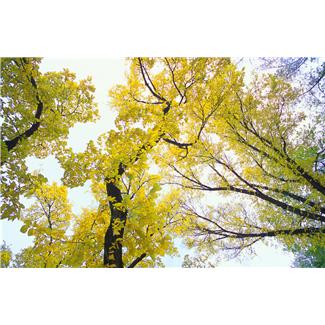 한국심리상담원‧한국심리상담학회